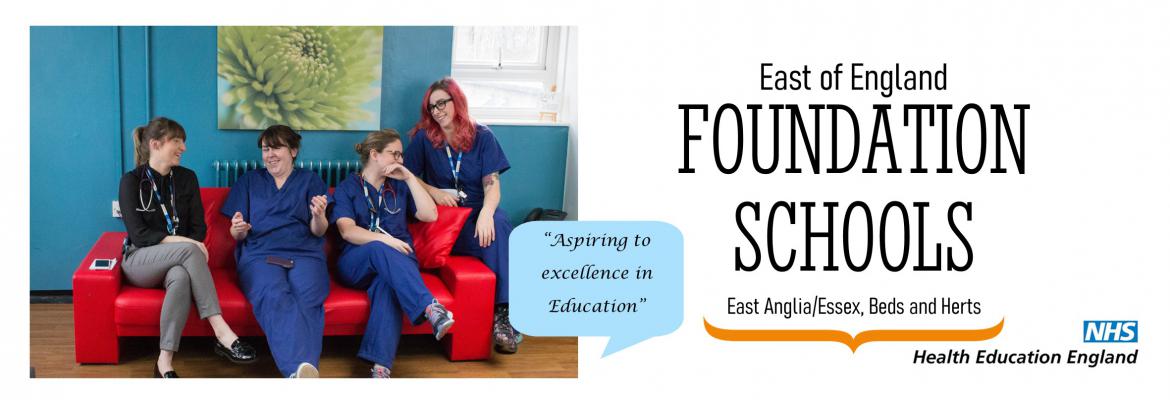 Welcome to the East of England Foundation School
You are warmly invited to attend a virtual workshop in preparation of your Foundation Programme within the 
East of England
Registration Link: 
https://www.smartsurvey.co.uk/s/WelcomeEoE/
Dates: 
Monday 26th June 2023
Wednesday 5th July 2023
Thursday 13th July 2023
Workplace and Me – 
wellbeing in the workplace
An opportunity to meet some of the Foundation school team members and as kquestions directly
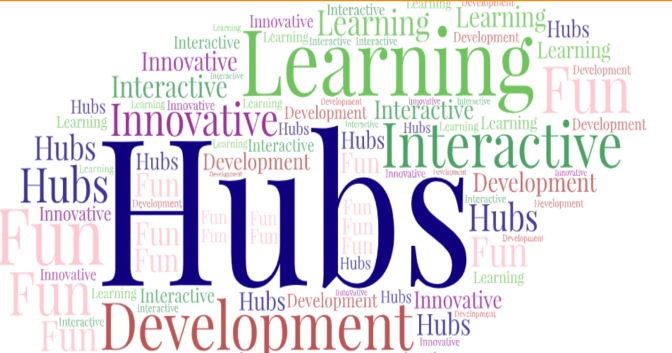 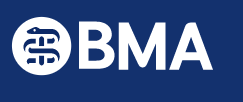 Learn some tips and tricks to help survive Foundation Years